Мониторинг функциональной грамотности
результаты регионального мониторинга
Екатеринбург, 2021
Характеристика
данные о составе участников
Характеристика
основные характеристики КИМ
Результаты
Распределение первичных баллов, 4 класс
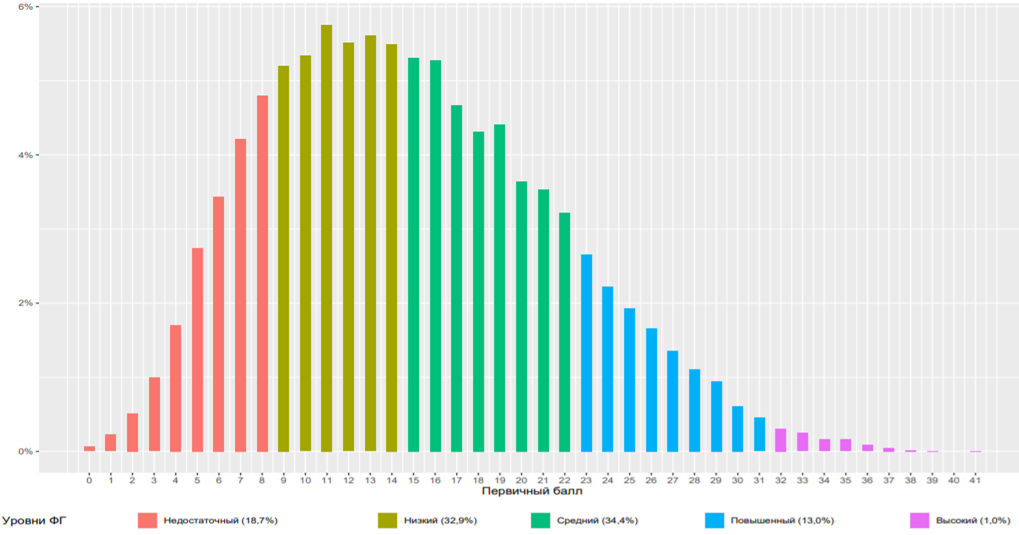 Результаты
Распределение первичных баллов, 8 класс
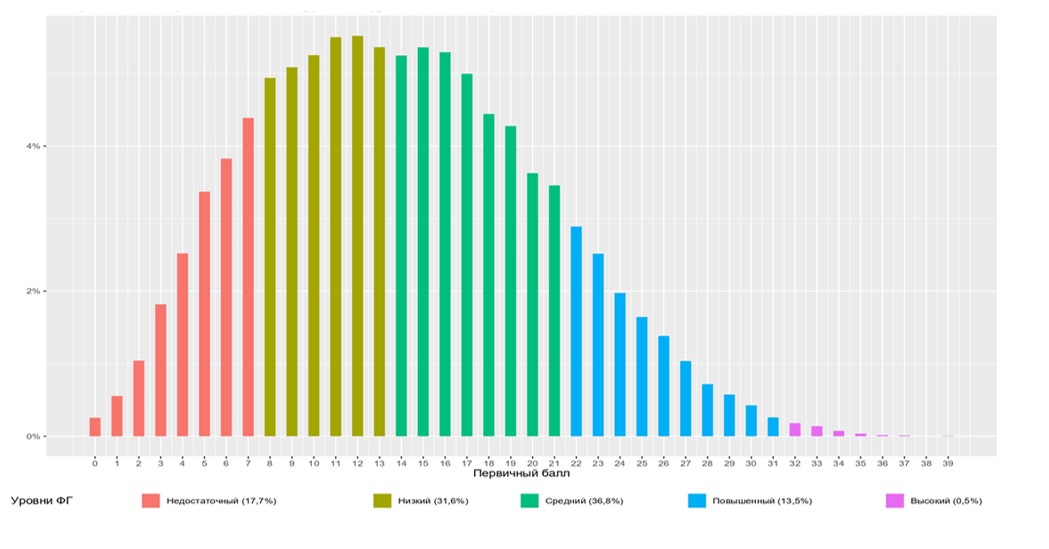 Результаты
Успешность (% от максимального балла)
Результаты
Сопоставление 4 и 8 класса
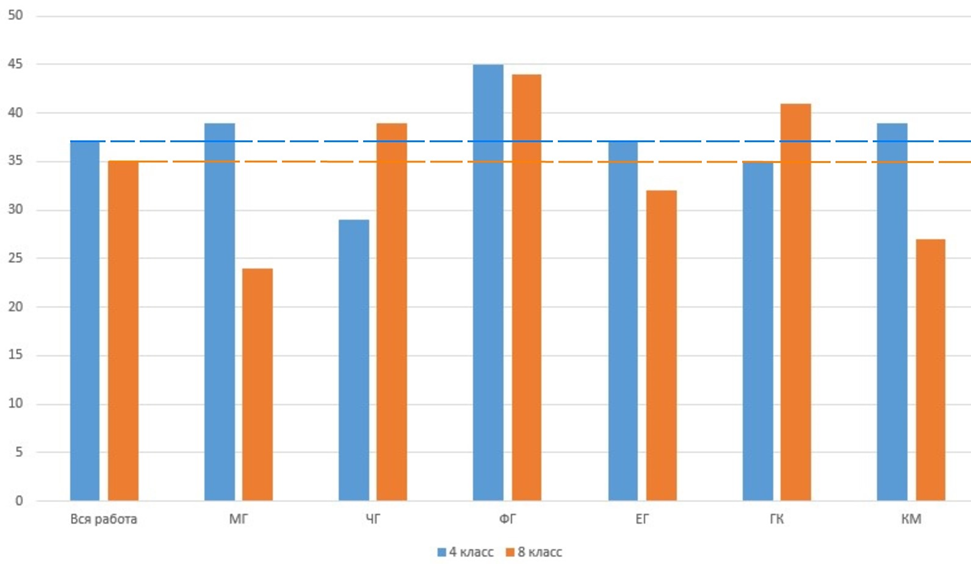 РЦОИиОКО
г. Екатеринбург, ул. Академическая, д. 16
support.gia66. ru
irro.ru
8(343)369-29-86